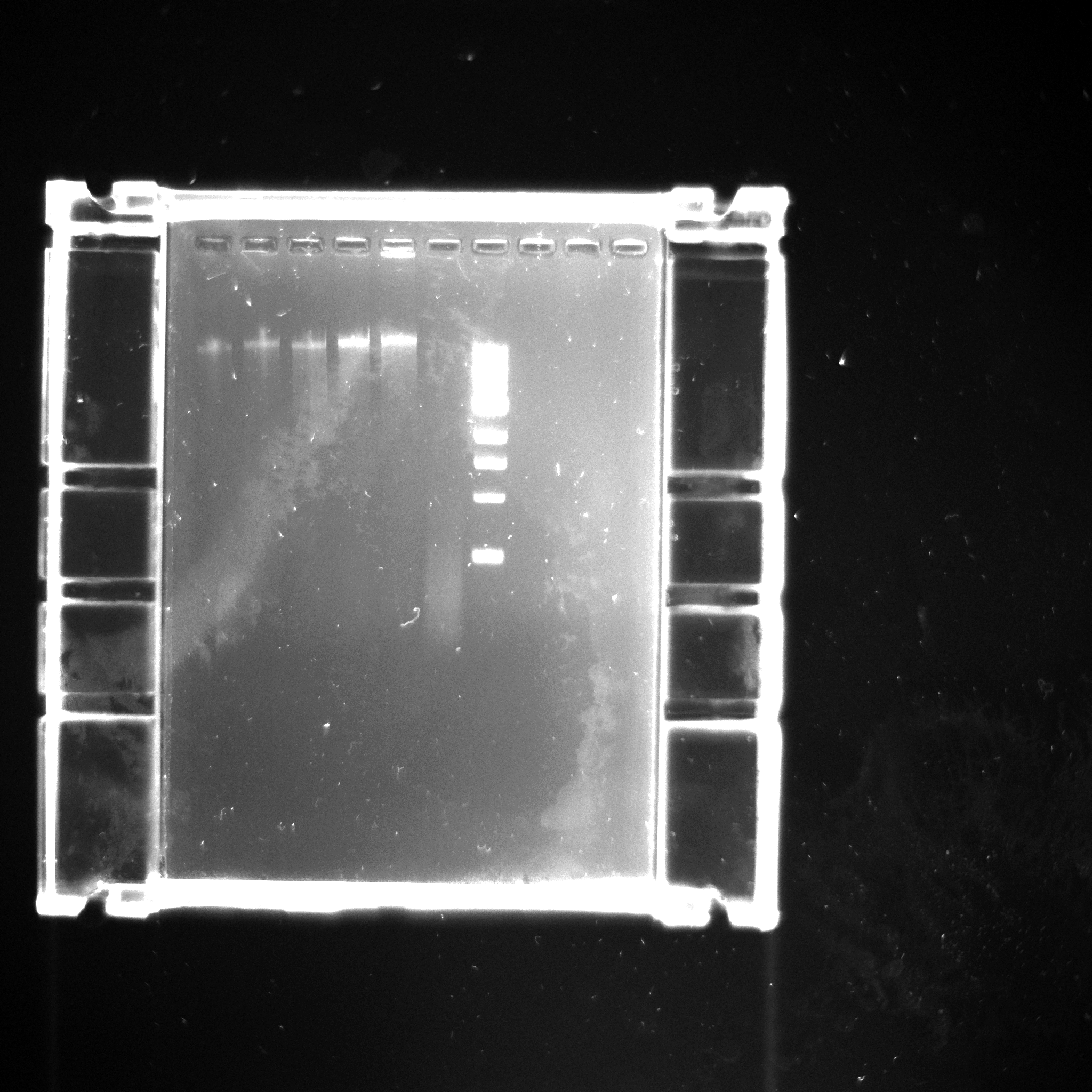 1   2   3  4   5   6   7
1 – Control
2 – BamHI
3 – Clal
4 – EcoRI
5 – HaeIII
6 – HindIII
7 – I Kb Ladder
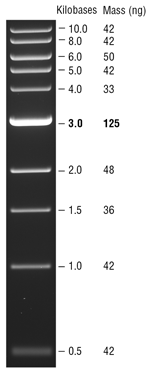